LCME Update
February 4, 2014
Update Overview
Renovation Projects
Major Curriculum Changes
Action Plan Highlights
Next Steps
Kornhauser Library Renovation
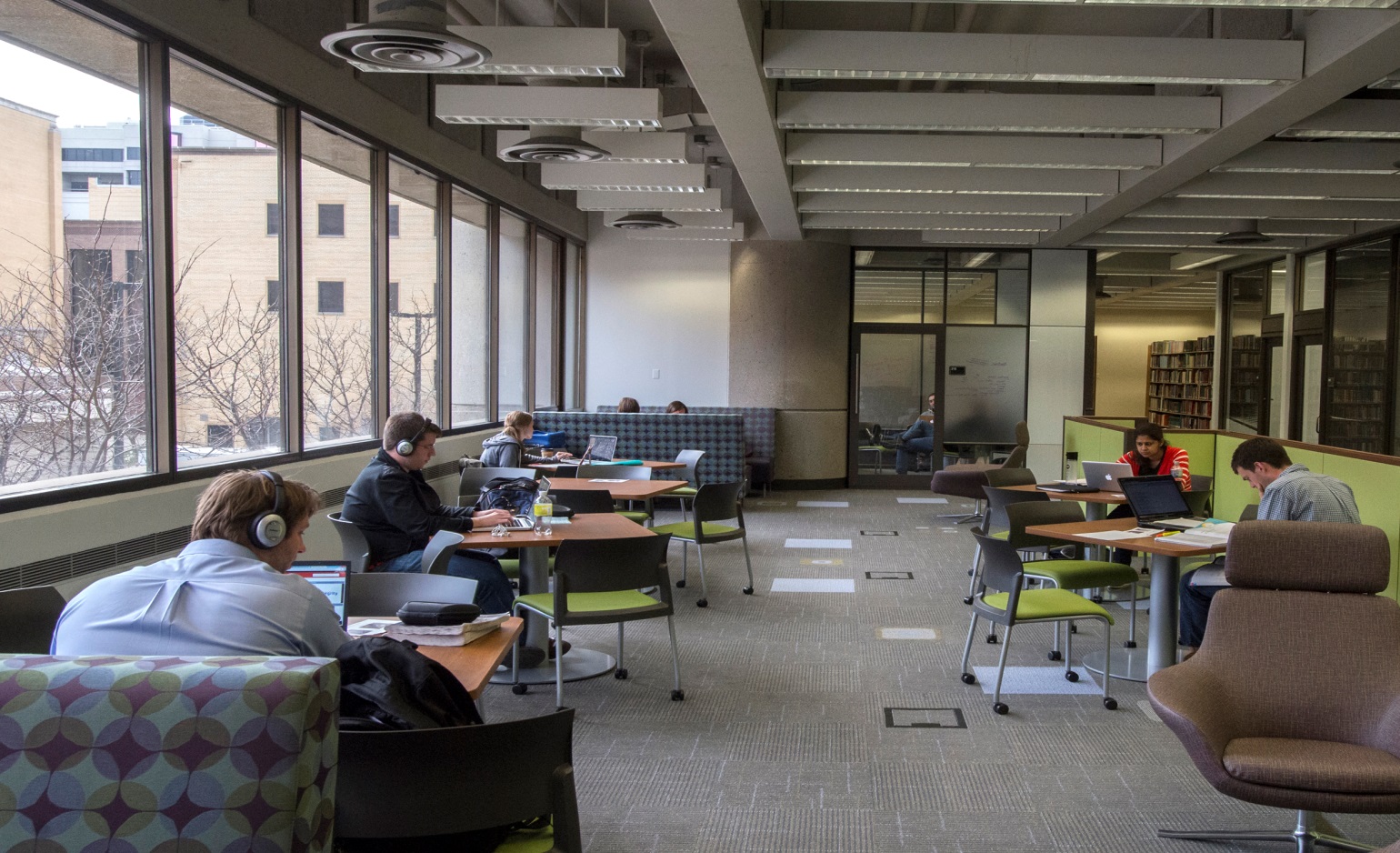 Kornhauser Library Renovation
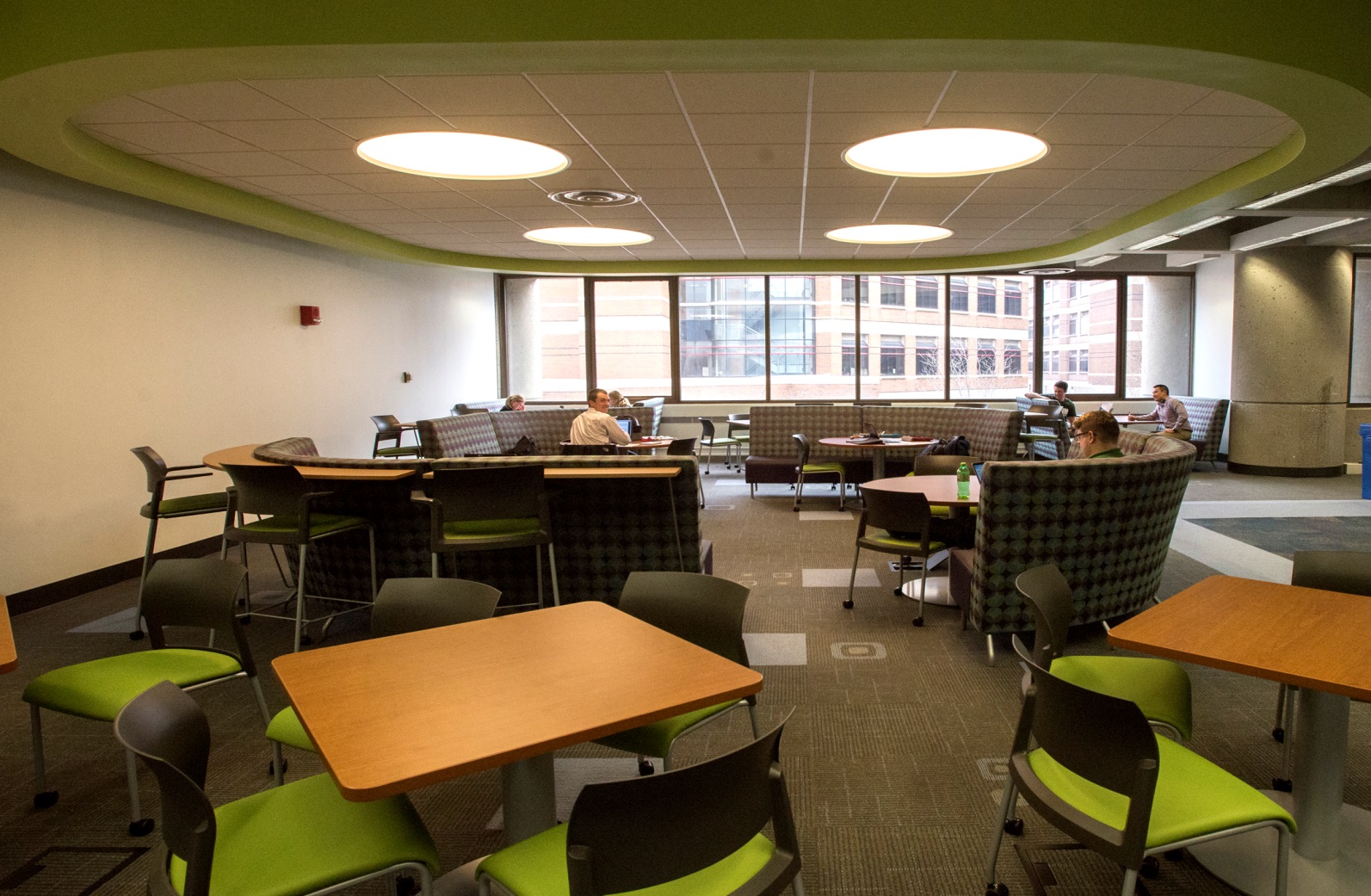 Instructional BuildingRenovation
Instructional Building Renovation
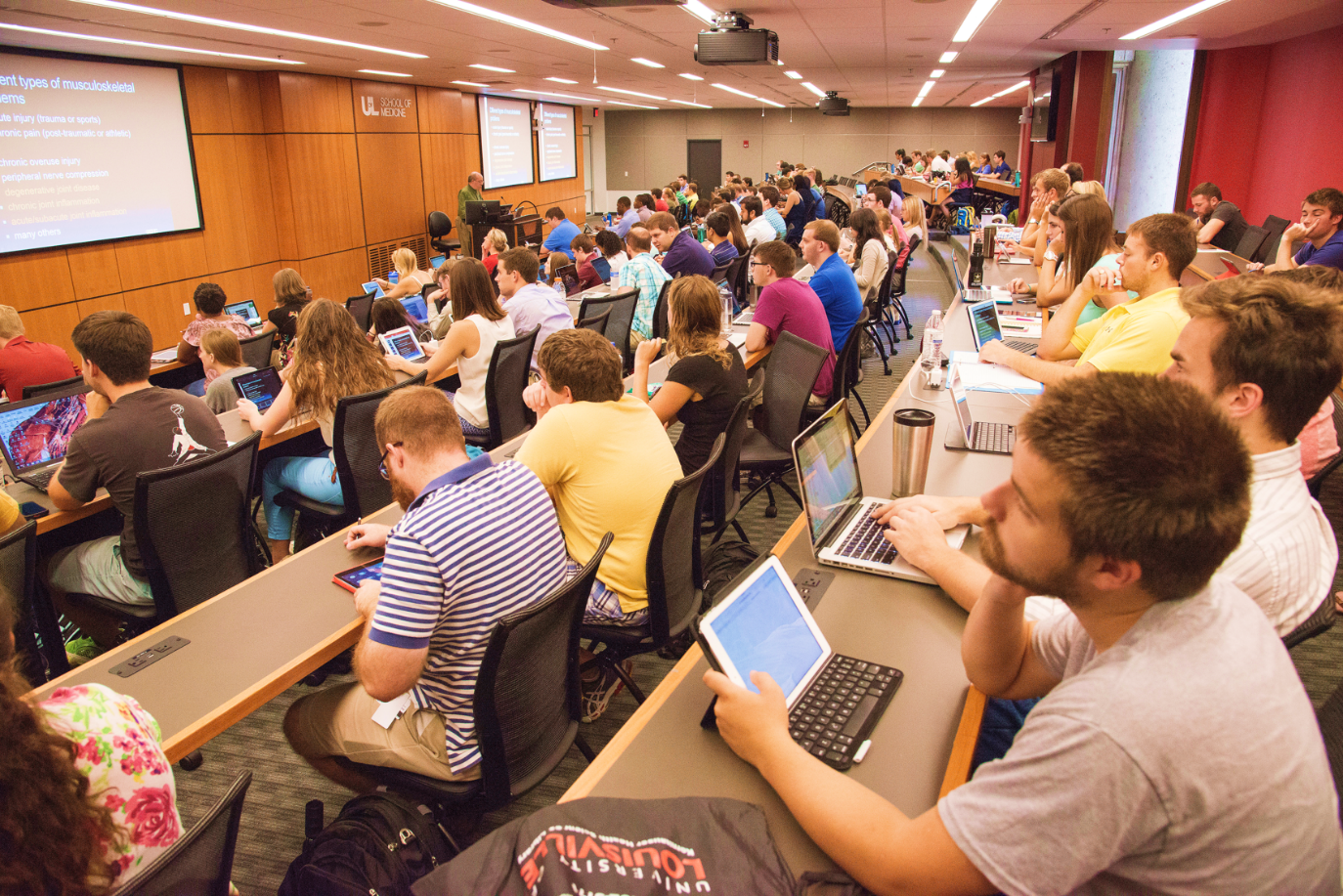 New First Year Curriculum
Integrated across disciplines
Collaboration among course directors and clinical educators
Clinical integration from Day 1
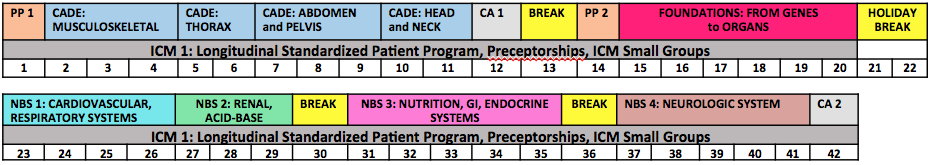 Proposed Second Year Curriculum
Action Plan Updates:
Educational Program: ED-33, ED-5-A, ED-32, ED-35, 
Educational Resources: ER-4, ER-7, ER-9
Action Plan:  ED-33 Integration
Revise SOM educational leadership model and EPC subcommittee structure to reflect importance of educational mission & position school to achieve its educational goals
Increase horizontal & vertical integration across all 4 years
Fully utilize RedMed to evaluate all aspects of the curriculum
ED-33 Integration (cont.)
Year 1: New integrated curriculum launched August 2014
Year 2: Increase collaboration among course directors to enhance horizontal integration (temporal integration, iTBL, PBL) 
Year 3: Increase basic science integration in clinical years and introduce emerging topics of importance across clerkships
Year 4: Increase focus on preparation for residency
Action Plan:  ED-5-A, ED-8
ED-5-A: Self-directed learning: Increase learning experiences that require students to develop & master their own learning objectives
ED-8: Comparability across clinical sites: Implement new system for collecting, analyzing, and monitoring site-specific data on student learning experience
Action Plan:  ED-35, ED-32, ED-31
ED-35: Curriculum Review: Revise EPC system for curriculum review at the objective, course, and entire curriculum levels
ED-32: Narrative feedback: Revise EPC policy to require narrative feedback in specific preclinical courses when appropriate
ED-31: Formative Feedback: Provide opportunities for 1st and 2nd year students to identify their strengths & weaknesses
Next Steps
October 2014: LCME endorsed action plans
AY 2014-2015: Action Plans implemented
February 2015: Student Survey on LCME requested items
March 25, 2015: Submit Briefing Book
May 10 – 13, 2015: Limited Site Visit
October 2015: Reconsideration of probation 
Continue to engage faculty, staff and students